„Minőségi Magyar Hal” tanúsító védjegy és a „Balatoni hal” oltalom alatt álló földrajzi jelzés
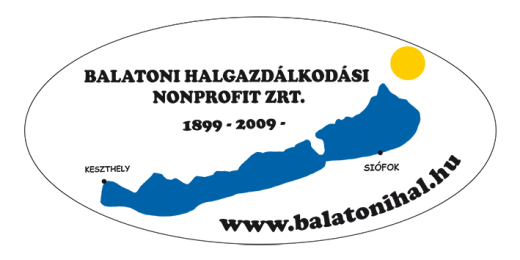 Megoldási alternatívák
Tájegységi jelző szabad használata
dunai vagy körös-tiszai halászlé, bajai halászlé (a hal származási helyétől független jelző)
Falusi vendégasztal-szolgáltatás
nem minősül kereskedelmi forgalomba hozatalnak a falusi vendégasztal-szolgáltatást nyújtó vállalkozó által jogszerűen kifogott hal étkezési szolgáltatásként történő értékesítése 
Ketreces, intenzív haltermelési technológia alkalmazása
környezetvédelmi aggályok
Tógazdasági haltermelési szerkezet átalakítása 
Minőségi Magyar Hal tanúsító védjegy
Balaton vízrendszeréből származó „Balatoni hal”, mint oltalom alatt álló földrajzi jelzés (OFJ)
a Balaton egykori kiöntésterületén létesült tavak egy részének bevonása az ún. ökohal termelésébe
magas éttermi igényeknek való akvakultúrás megfelelés (minőségi halhús)
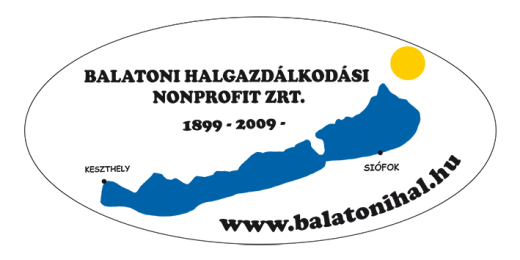 1. lépés: Minőségi Magyar Hal
erre valamennyi hazai édesvízi akvakultúrában előállított hal pályázhat
szigorú nyomon követhetőség, tartási- és takarmányozási technológia betartása, extenzív termelés

Minőségi Magyar Hal tanúsító védjegy - minősítési kritériumok

Előzetes értékelés (jogosultsági kritériumok)
Haltermelő vállalkozás
Halfeldolgozó vállalkozás
Kereskedelmi vállalkozás
Vendéglátóipari vállalkozás

Helyszíni audit (pályázó értékelése)
Haltermelő vállalkozás
Halfeldolgozó vállalkozás
Kereskedelmi vállalkozás
Vendéglátóipari vállalkozás
Laboratóriumi és érzékszervi vizsgálat (termék értékelése)
Küllemi- és frissességvizsgálat
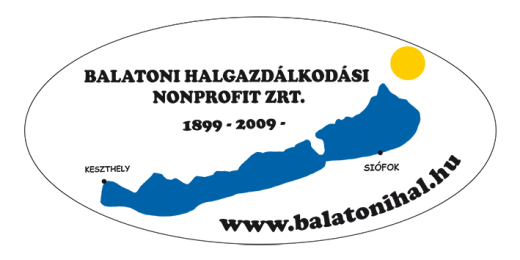 2. lépés: „Balatoni hal” oltalom alatt álló földrajzi jelzés
A TERMÉK LEÍRÁSA 

A „Balatoni hal” Balatonban élő vagy a Balaton vízgyűjtőterületén szaporított és nevelt, élő, friss feldolgozott, hűtött vagy fagyasztott, illetve tovább feldolgozott formában kereskedelmi forgalomba kerülő „Balatoni hal” fogassüllő és a „Balatoni hal” ponty megkülönböztető elnevezése.

Balatoni süllő – balatoni süllőanyáktól származó, meghatározott földrajzi területen nevelkedett, optimálisan 0,5-1,5 kg tömegű egyedei

Balatoni ponty – a „balatoni sudár” és a „varászlói tükrös” tájfajták meghatározott földrajzi területen nevelkedett,  optimálisan 1,5-3 kg tömegű egyedei
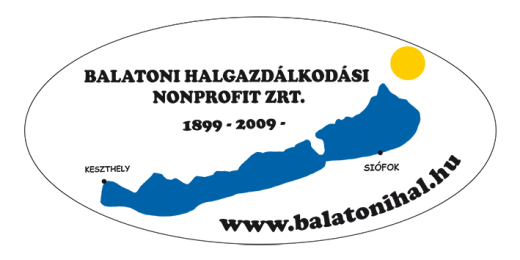 A TERMÉK ELŐÁLLÍTÁSA
Sió-zsilipen elhelyezett angolnacsapdákkal történő fogás, tavaszi vagy őszi vízeresztéskor
Adott földrajzi területen extenzív körülmények között megtermelt ponty és süllő


A TERMÉK MINŐSÉGÉT MEGHATÁROZÓ KÖRNYEZETI ADOTTSÁGOK	

Vízminőség 
folyamatos kontroll
Cyanobaktérium (kékalga) kiiktatása (iszap íz)
Elfogyasztott táplálék, takarmányozási technológia
 természetes  táplálékkészlet (zooplankton) kiaknázása
Balatonban megtermelt Dreissena, mint kiegészítő takarmány
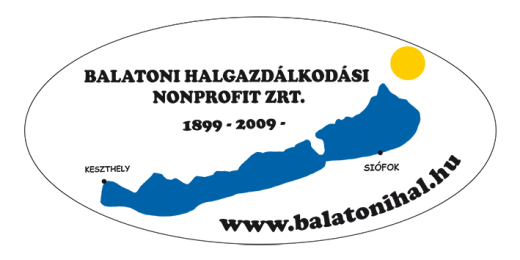 A FÖLDRAJZI TERÜLET MEGHATÁROZÁSA 

A „Balatoni hal” termelési területe Magyarországon a Balaton vízgyűjtő területének az alábbiakban megjelölt helyeire terjed ki :

1. Balaton és vízrendszere (halgazdálkodási vízterület nagysága: 61 139 ha) 
2. Kis-Balaton Vízédelmi Rendszer I. ütem (Hídvégi-tó) (terület: 2000 ha)
3. Kis-Balaton Vízvédelmi Rendszer II. ütem (Fenéki-tó)(terület: 5110 ha)
4. Marcali-víztározó (terület: 407 ha)
5. Fonyód-Zardavári halastavak (terület: 135 ha)
6. Balatonlelle-Irmapusztai halastavak (terület: 275 ha)
7. Buzsáki-Ciframalmi halastavak (terület: 138 ha)
8. Balatonszárszó-Nádfedeles halastó (terület: 15 ha)
9. Balatonföldvári halastó (terület: 23 ha)
10. Somogyvár-Tölösi halastavak (terület: 26 ha)
11. Varászlói halastavak (terület: 174 ha)
12. Siófok-Töreki halastavak (terület: 36 ha)
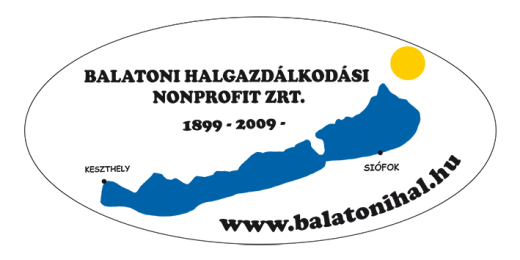 Balaton vízgyűjtő területe
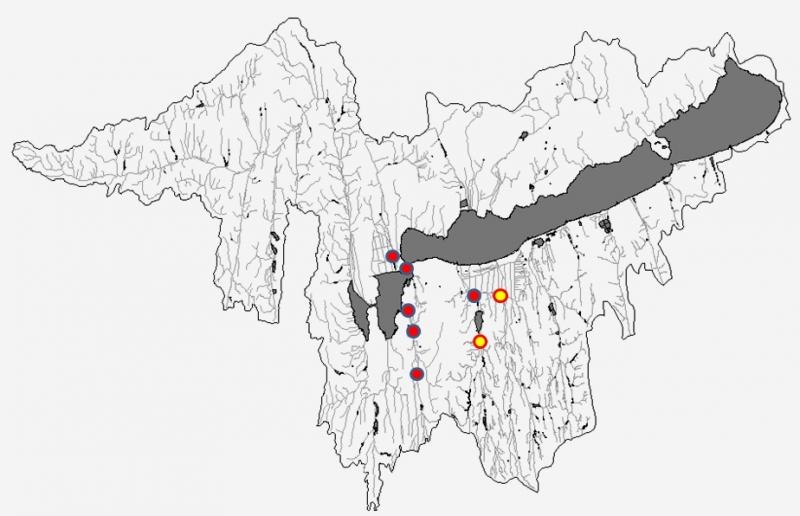 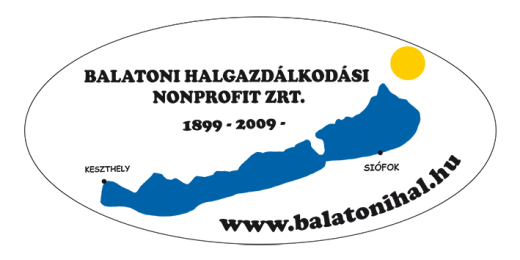 A FÖLDRAJZI TERÜLETRŐL VALÓ SZÁRMAZÁS IGAZOLÁSA
A „Balatoni hal” szaporítása és tenyésztése a termékleírásban meghatározott földrajzi területen történik a HACCP és a hatályos jogszabályok alapján

Nyomonkövethetőség 
(HACCP – természetesvízi és tógazdasági önellenőrzési program)
feldolgozási dokumentáció – meghatározott napon és időben előállított és csomagolt termékek eredete bizonyítható 
kereskedők, vendéglátók – számlával történő igazolás
– kötelezettségvállalás: nem forgalmaznak más eredetű terméket „Balatoni hal”                                             néven
Ellenőrzés
termelési folyamat belső ellenőrzése
hatósági állatorvos, 
NÉBIH
Illetékes megyei kormányhivatalok járási hivatalainak helyi ellenőrzése
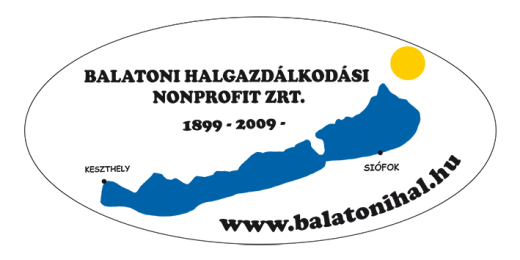 Köszönöm a megtisztelő figyelmet!
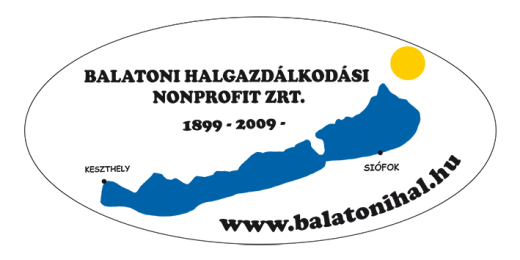